The LHeC – a New Facility for Nuclear Physics
50..150 (e±) GeV on 2.7 (Pb), 3.5 (D), 7(p) TeV
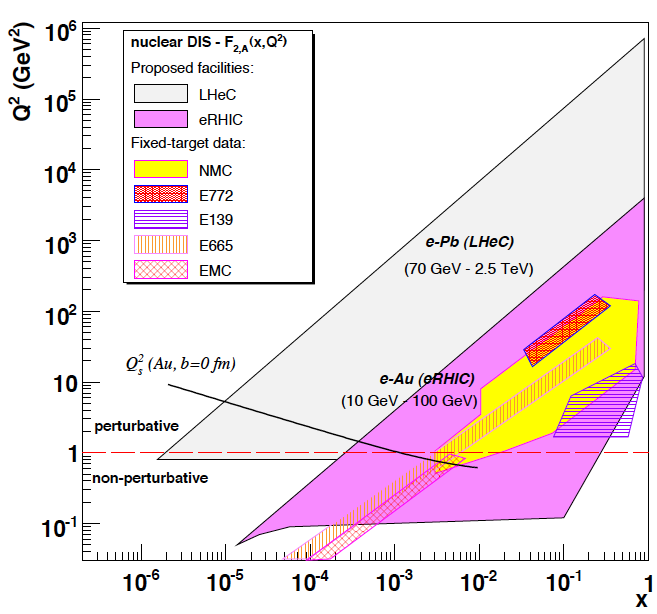 The LHeC extends the
kinematic range of eA by
four orders of magnitude.
Project
Accelerator
Detector
Physics
www.lhec.org.uk
D’Enterria arXiv0707.4182
Max Klein
University of Liverpool


  NuPECC  Scoping Workshop
     Frankfurt/Main 13/10/09
x: fractional parton momentum
Q2: -four momentum transfer2
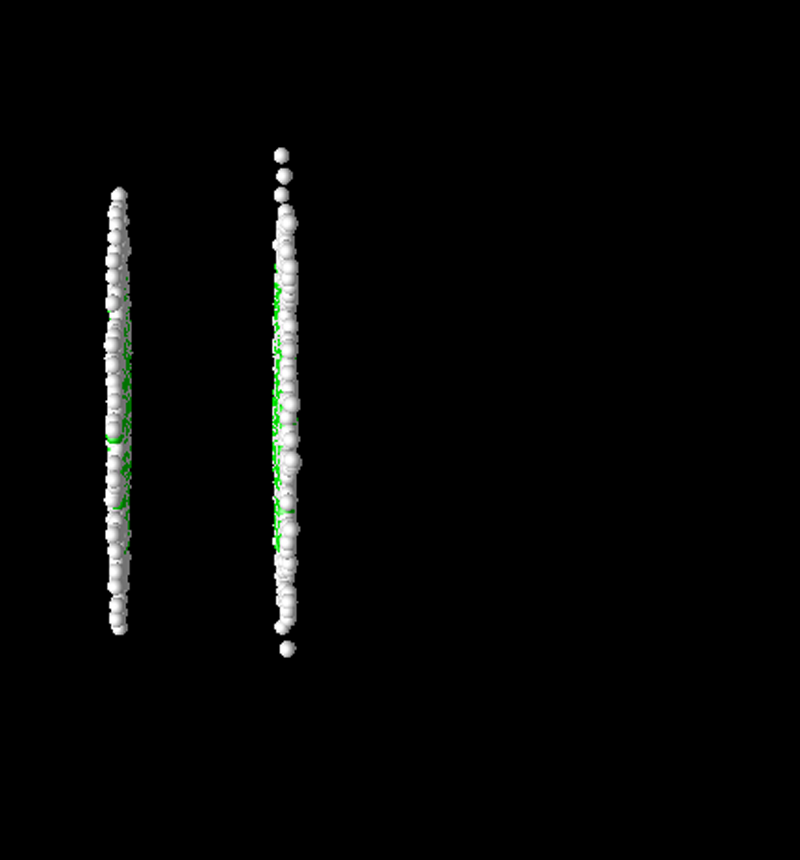 Nuclear Physics with the LHeC
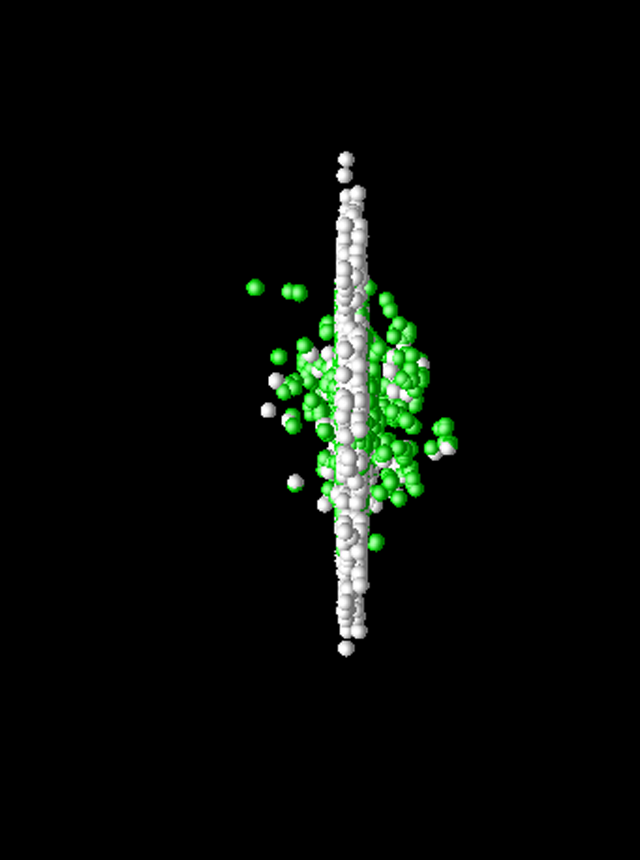 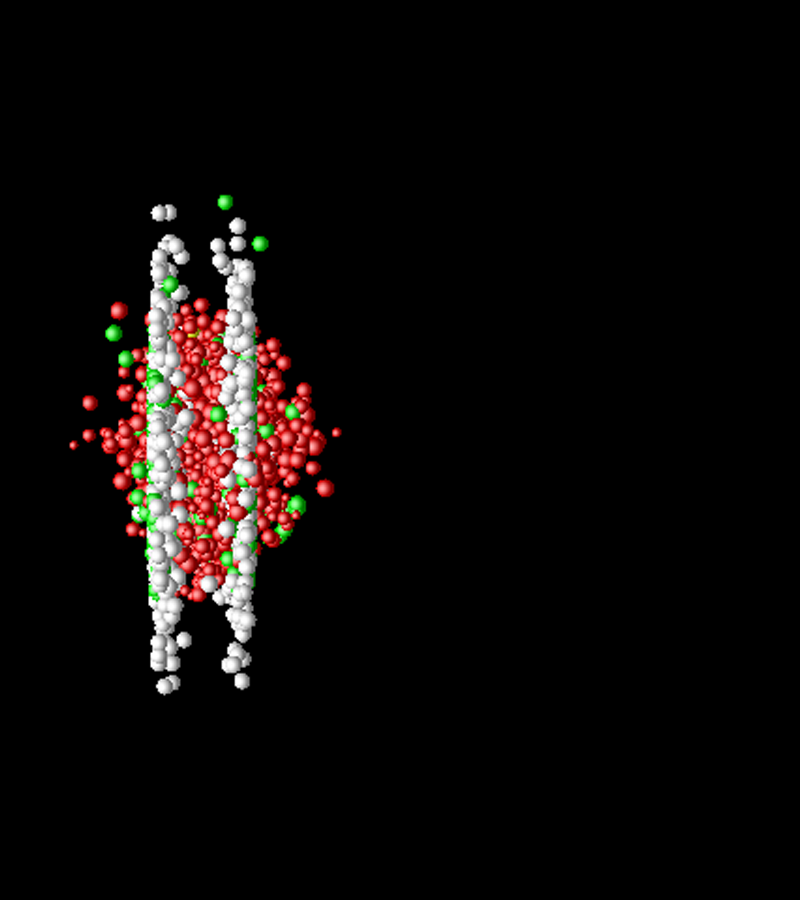 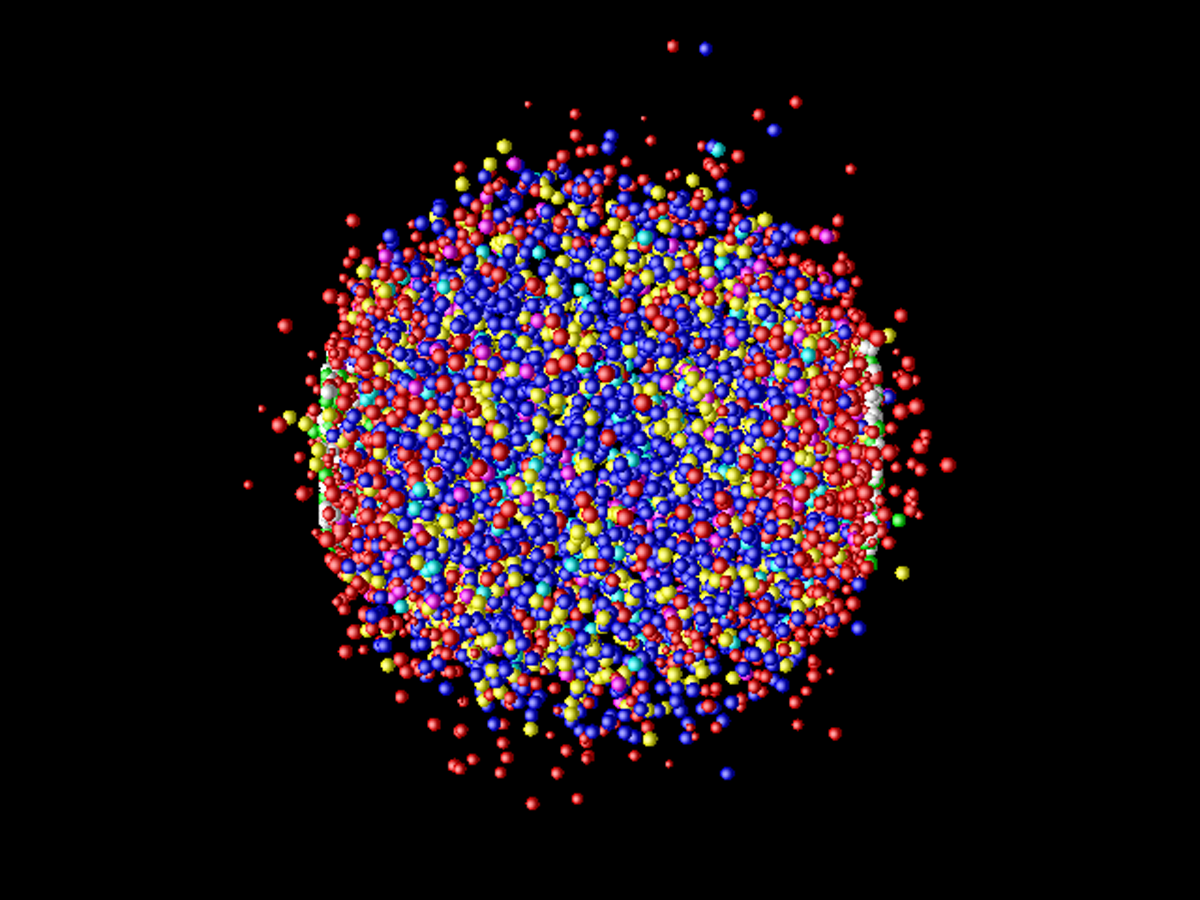 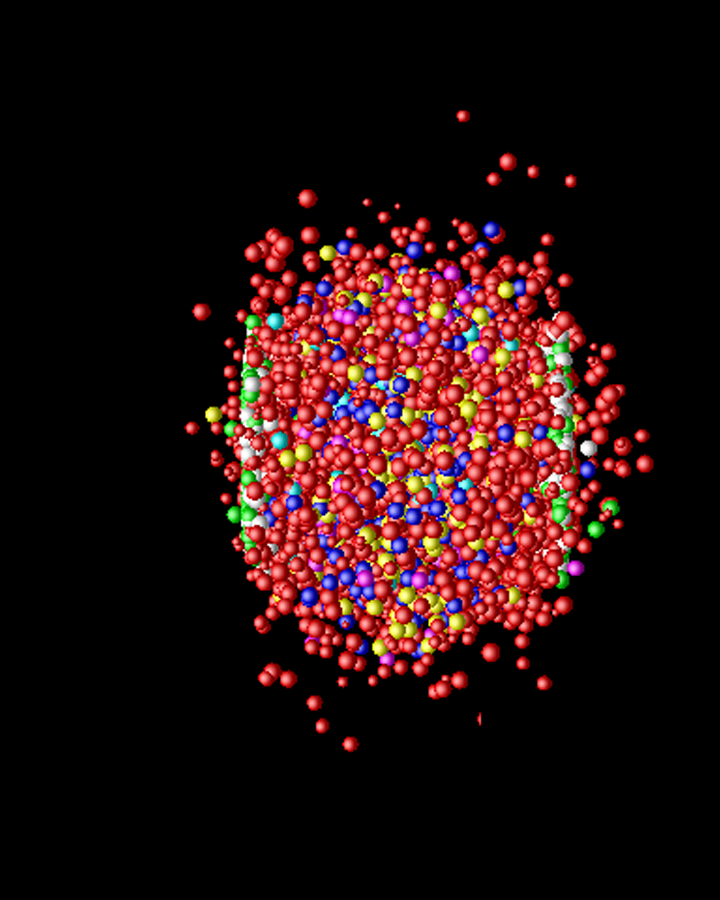 2. Saturation (low x, nonlinear QCD)
1. Nuclear Parton Distribution Functions
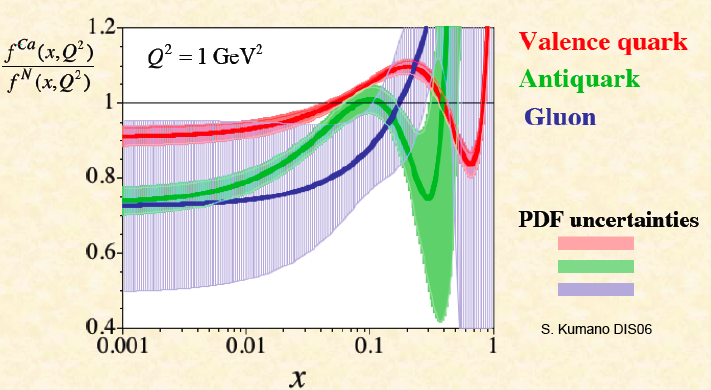 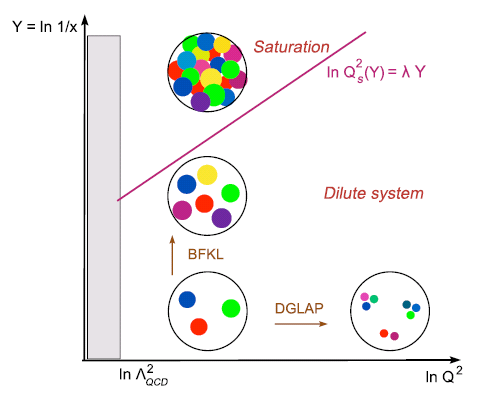 3. Quark Gluon Plasma, its initial and final states
Gluon emission from saturated nuclei          Glasma?                         QGP                               Reconfinement
Project Development
www.lhec.org.uk
1990: LEP-LHC Workshop at Aachen

2006: J. Dainton, M.Klein, P.Newman, E.Perez, F.Willeke 2006 JINST 1 10001

2007: (r)ECFA and CERN invite for CDR. 
               organise Steering Group, SAC, six working groups.

2008: Reports to NuPECC (9/08), ICFA (10/08) and ECFA (11/08)

2009: 2nd CERN-ECFA-NuPECC workshop on the LHeC at Divonne (9/09)

2010: Conceptual Design Report (CDR) 
             [machine, interaction region, detector, physics: BSM, QCD+elweak, HPD]

Further consideration depends on CDR, on the LHC and on all of us.

Project may be realised within 10 years and thus fit to the 2nd phase of LHC
Ring-Ring ep/eA
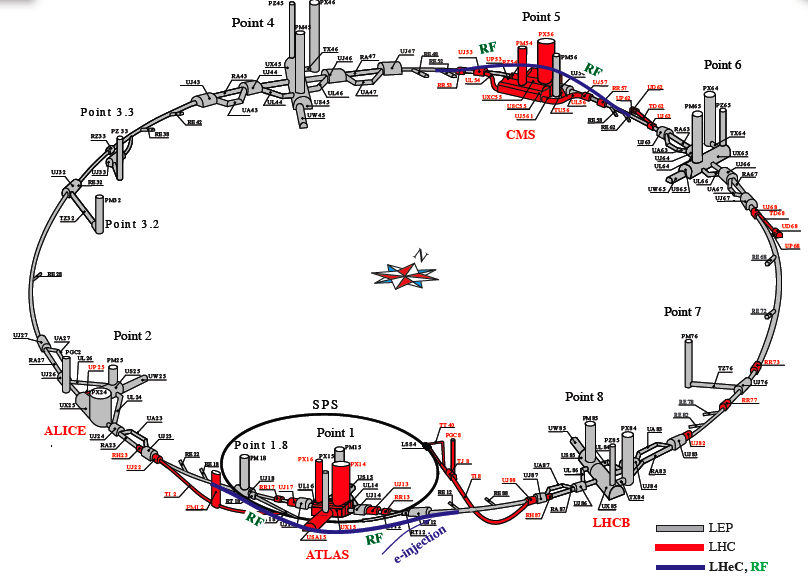 Ee=Einj … 80 GeV.    Lep~1033cm-2s-1 (100 times HERA)

1/x and Q2 ~ 104(2) times larger in eA (ep) than so far
F.Willeke
B.Holzer
et al
Major Ring Developments
Study of machine installation
New dipole magnet (BNP)
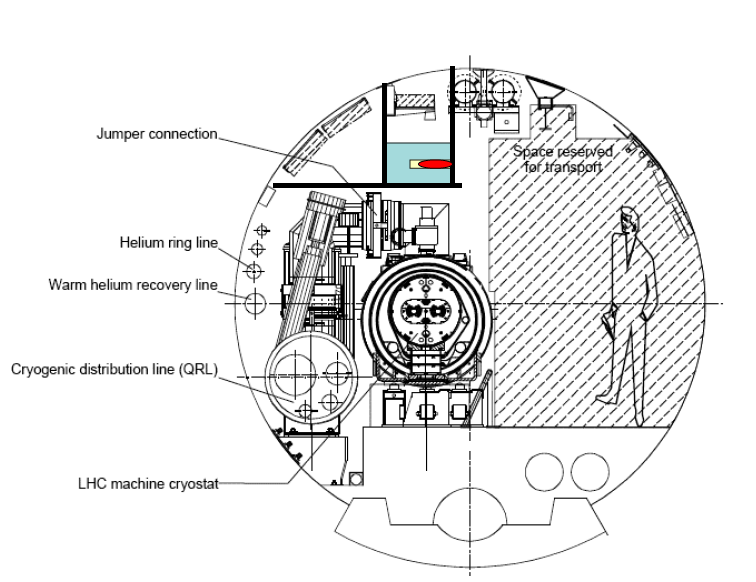 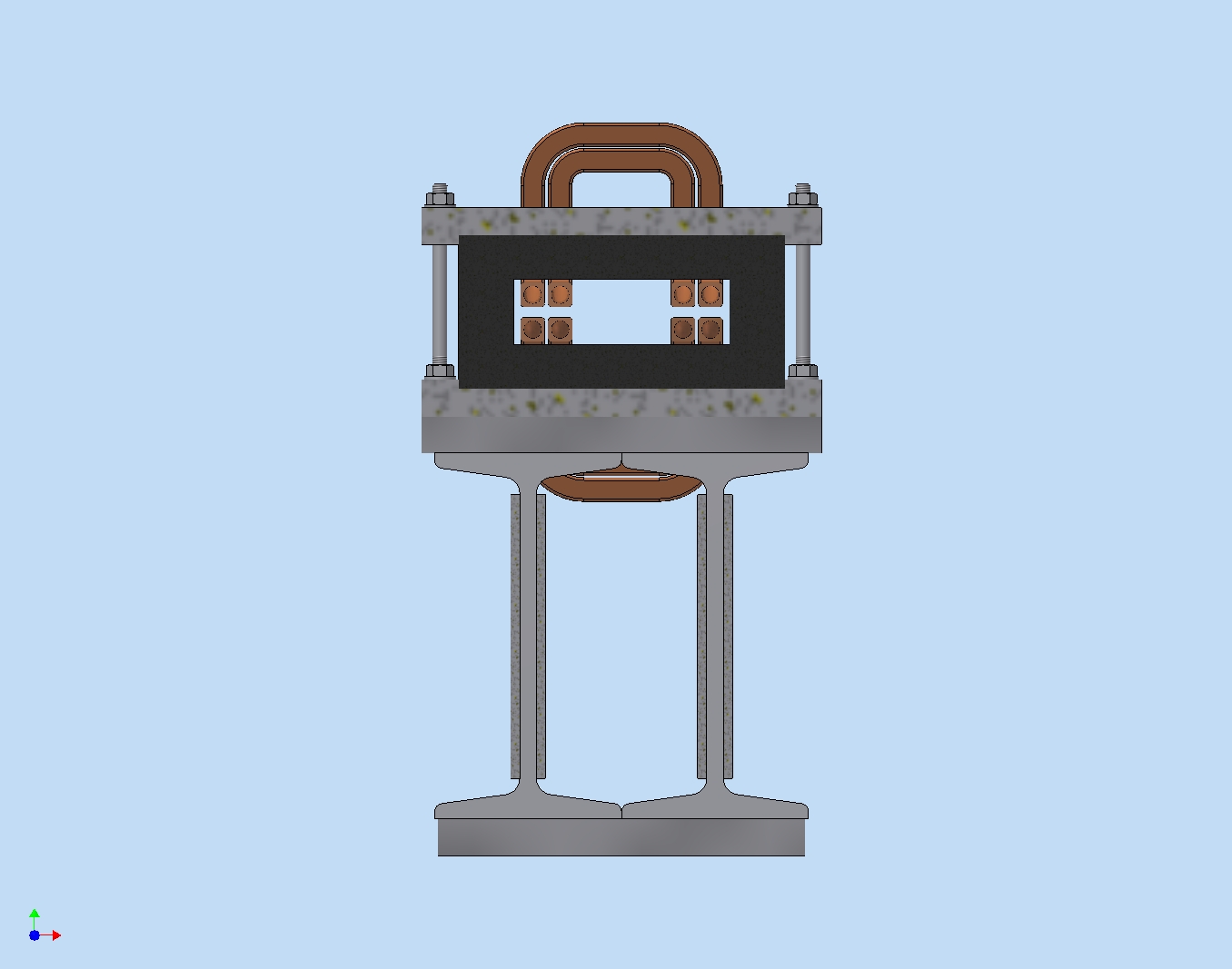 O-shaped magnet with ferrite core
P.Wobbly, I.Morosov
F.Willeke, Kh.Mess
Sketch of bypass tunnel around CMS (double tunnel, 1 shaft, houses rf)
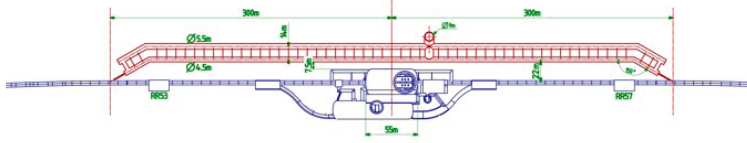 J.Osbourne, S.Myers, H.Burckardt
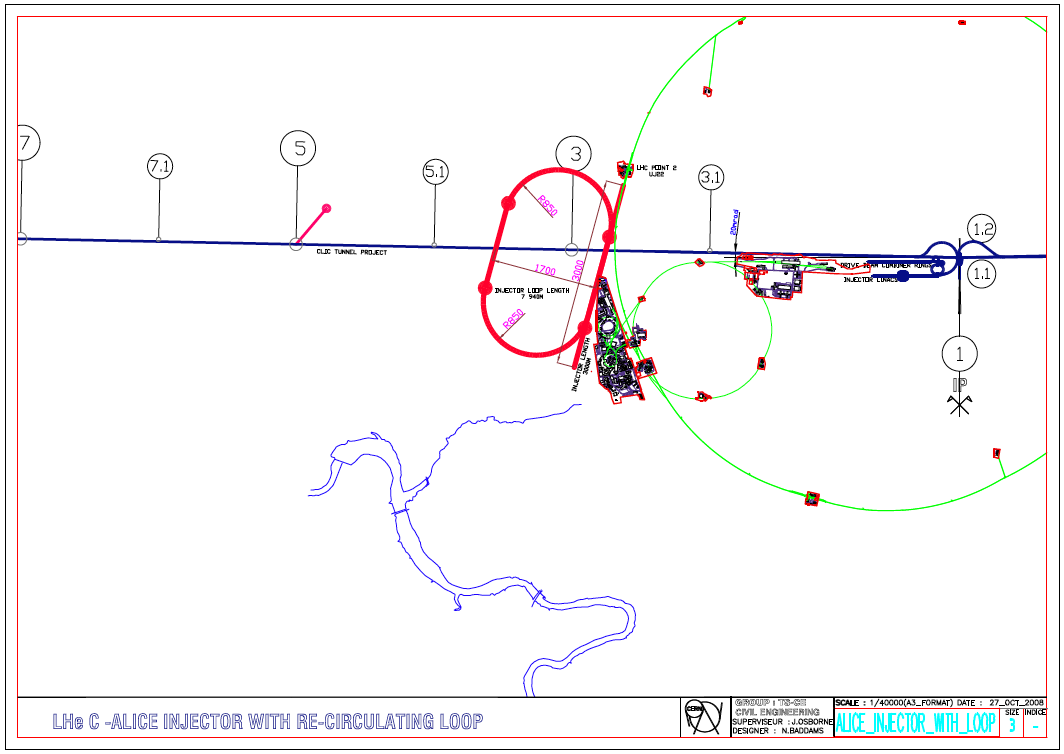 title
Linac-Ring ep/eA
LINAC Characteristics

ILC type cavities 15-25 MV/m
Intense e+ source
Energy limited by cost
Luminosity boost with energy recovery
10-15km of tunnel but independent of LHC
F.Zimmermann, C.Adolphson,
S.Chattopadhyay, A.Eide et al
e-A Collisions
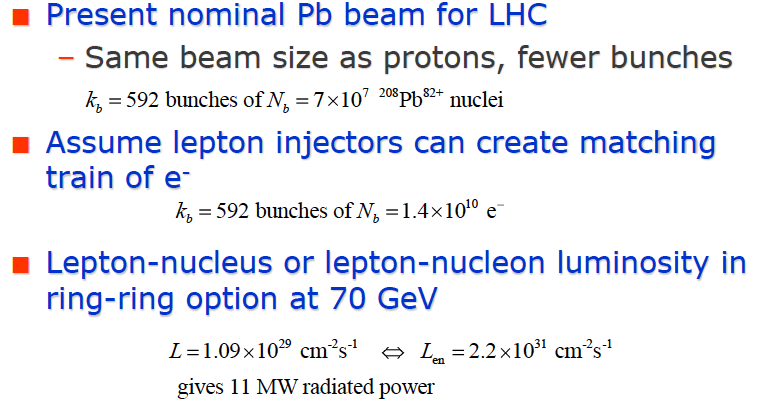 J.Jowett
L(en) in Pb may be similar or better than L(ep) HERA.

Need to maintain ion injector beyond LHC first phase
and possibly extend it to Calcium and Deuterons
Muon chambers
 (fwd,bwd,central)

Coil (r=3m l=8.5m, 2T)
      [Return Fe not drawn,
2 coils w/o return Fe studied] 

    Central Detector

Hadronic Calo (Fe/LAr)
El.magn. Calo (Pb,Sc)
GOSSIP (fwd+central)
[Gas on Slimmed Si Pixels]
[0.6m radius for 0.05% * pt in 2T field]
Pixels
Elliptic beam pipe (~3cm)

 
    Fwd Spectrometer
       (down to 1o)

Tracker
Calice (W/Si)
FwdHadrCalo

    Bwd Spectrometer
   (down to 179o)

Tracker
Spacal (elm, hadr)
LHeC Detector: version for low x and eA
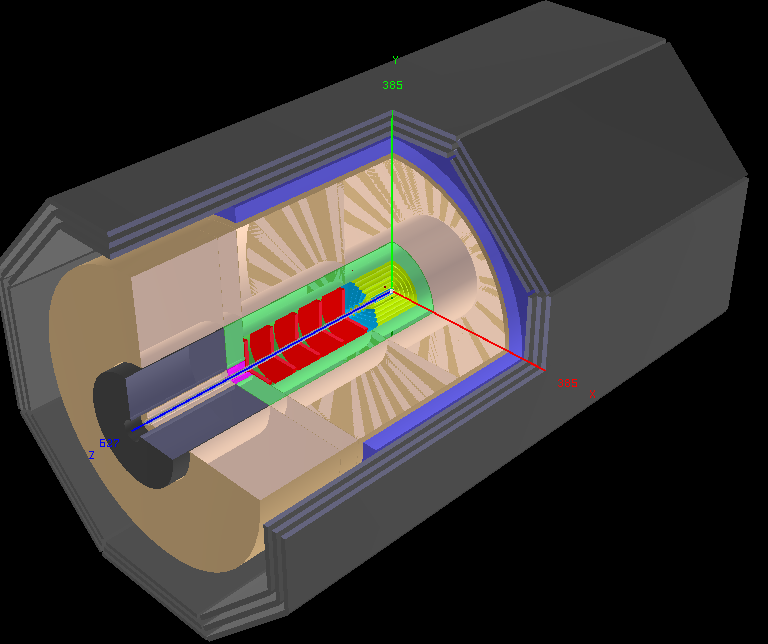 Pkostka, A.Pollini et al., April2009
Extensions in fwd direction (tag p,n,d)  and backwards (e,) under study.
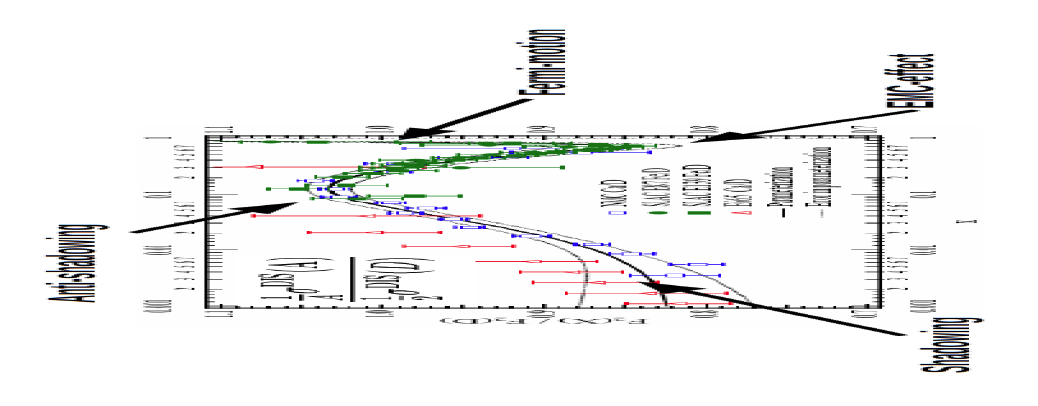 1. Nuclear Parton Distributions
Study using eA LHeC pseudodata
Quantitative improvement, but
based on DIS `DATA’ for the 1st time
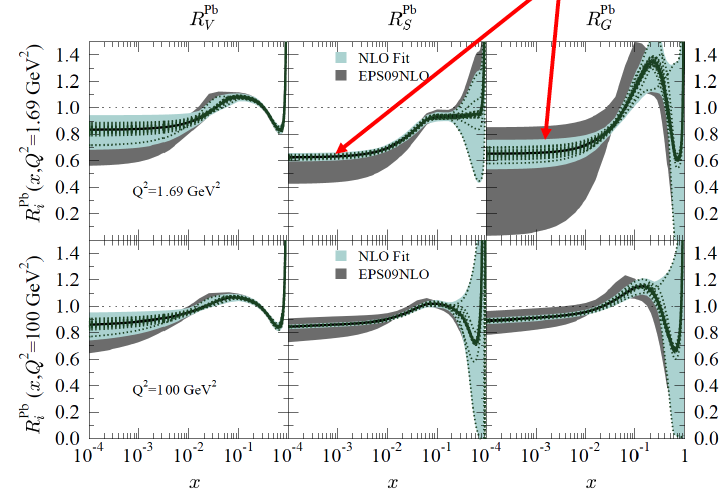 Shadowing  diffraction

Fermi motion  p tagging

p, D, Ca, Pb 

LHeC will have immense
impact on the partonic
structure of nuclei

 A complete determination of nPDFs in grossly extended range, into nonlinear regime
K.Eskola, H.Paukkunen, C.Salgado, Divonne09
The ignored Neutron
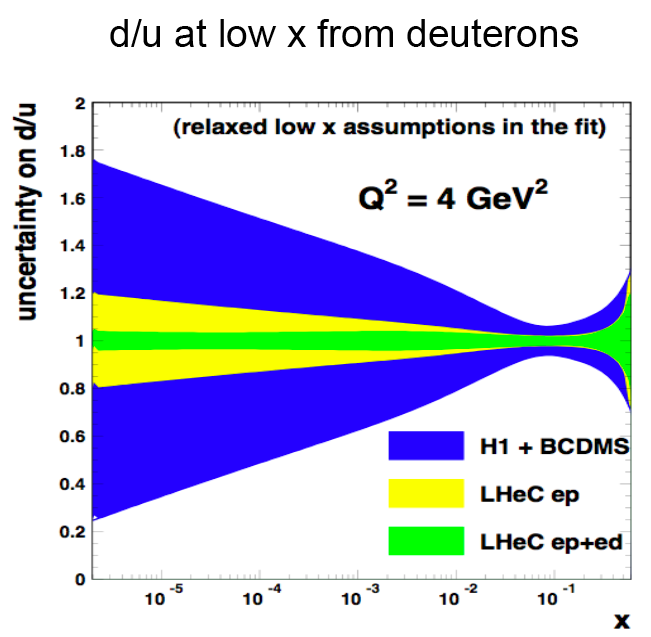 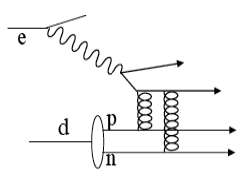 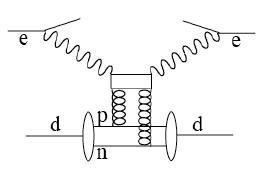 Neutron structure unknown in HERA
range and below. Crucial to resolve its
parton structure and to predict scattering
on nucleons rather than proton targets.

Collider unique to en (p tag, diffraction)
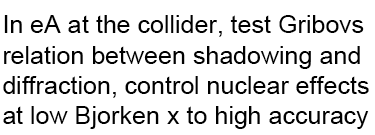 2. Colour Glass Condensate - Saturation
Perturbatively calculable via non-linear evolution equations
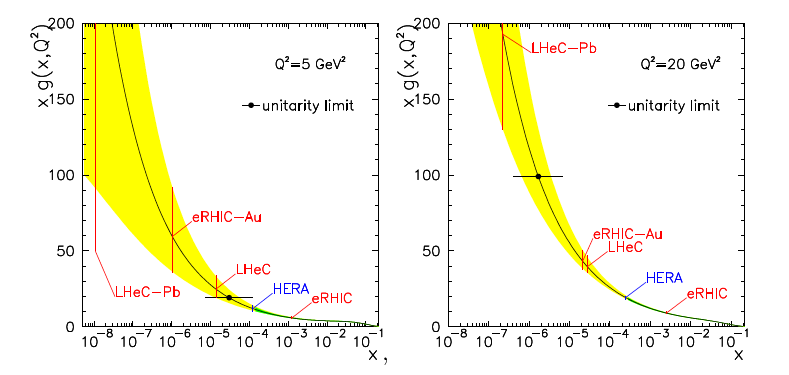 HERA: Quark and gluon densities 
in p rise towards low Bjorken x.
Gluon dominant but no clear 
proof of nonlinear effects.
T.Lastovicka, M.Klein, DIS06
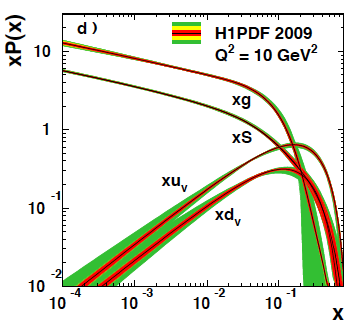 Expect saturation of rise at      Q2s  ≈ xg αs ≈ c x-λA1/3

Qualitative change of scattering behaviour:

 Saturation of cross sections amplified with A1/3 (A wider than p) 
 Rise of diffraction to 50% of cross section
 hot spots of gluons or BDL?
 
The LHeC is bound to discover saturation in DIS 
both in ep and in eA in a region where αs is small
H1 Collaboration, EPJ to appear
3. Quark Gluon Plasma
Landau 1953.    RHIC: QGP strongly coupled plasma with liquid behaviour
                                       instead of weakly interacting gas of partons
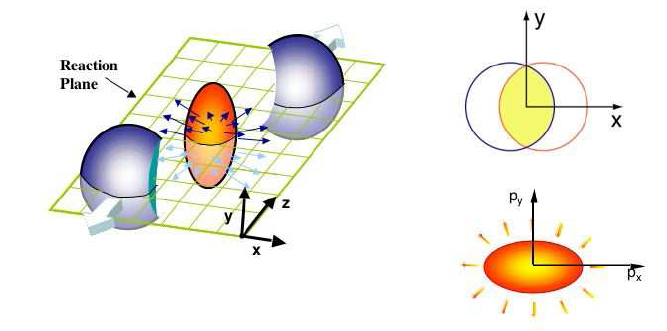 Related to cold atoms and to 
superstring theory [AdS/CFT]
M.Tannenbaum, Rept.Prog.Phys 65 (2006) 2005
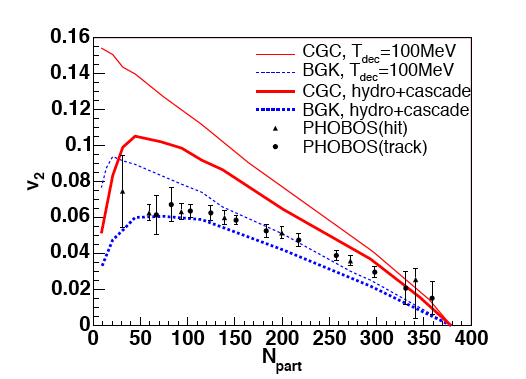 Collective flow in non-central collisions anisotropic

Anisotropy proportional to 1/viscosity of  fireball,
              dominantly elliptic (“v2” coefficient)

QGP most perfect liquid – smallest shear viscosity/entropy

Conclusions depend on initial fireball eccentricity

eA to measure the initial conditions of QGP.
Hirano et al, Phys.Lett.B636(2006)299
U.Heinz arXiv:0907.4256 (nucl.th)
In-medium Hadronisation
The study of particle production in eA (fragmentation functions and hadrochemistry) 
allows the study of the space-time picture of hadronisation (the final phase of QGP).
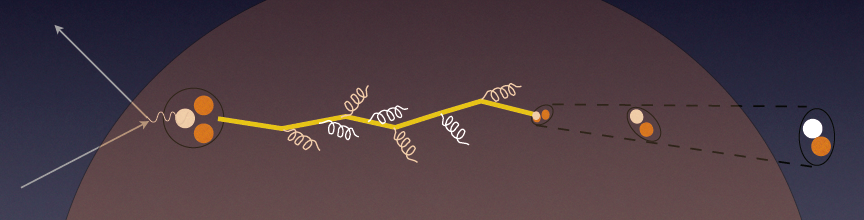 Low energy (): need of
hadronization inside.
Parton propagation: pt broadening
Hadron formation: attenuation





High energy (): partonic
evolution altered in the
nuclear medium.
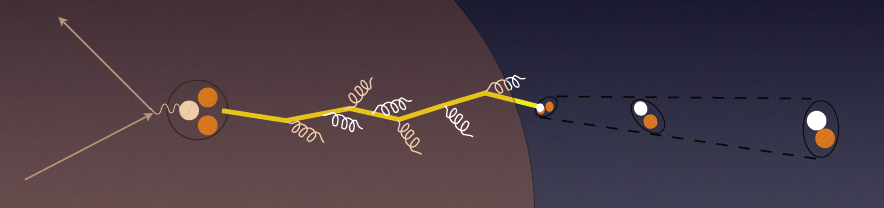 W.Brooks, Divonne09
LHeC : 
 + study the transition from small to high energies in much extended range wrt. HERMES, Jlab
 + testing the energy loss mechanism crucial for understanding of the medium produced in HIC
 + detailed study of heavy quark hadronisation  …
Summary
The LHC offers a unique opportunity to build a new electron-hadron collider for which a
Conceptual Design Report has been invited by CERN and ECFA. This is being worked out
in a series of CERN-ECFA-NuPECC workshops with the aim to deliver the CDR in 2010.

The LHeC promises to exceed HERA by factors of 100 in luminosity and kinematic reach.

As an eA collider, building on the heavy ion programme at the LHC, the LHeC extends the
range of lepton-A scattering by 4 orders of magnitude in x and Q2 . It has to violate unitarity.

The HEP programme is  extremely rich with unique potential in physics beyond the
standard model and high precision, thus far reaching, QCD and electroweak measurements
and essential complementarity to the LHC pp programme (SM and BSM).
The LHeC may find excited leptons (electrons and neutrinos) or quarks and thus lead
to a new layer of matter (below 10-19m)  or study  quark-lepton states should these exist.

For proton’s and nuclear structure, the LHeC offers unique prospects as on the complete
experimental unfolding of the partonic contents of the proton, neutron and nuclei.
The LHeC is bound to discover saturation and thus to determine the initial state of the QGP.
This has far reaching theoretical (QCD, strings, Hydrodynamics..) and experimental
(LHC, neutrino-astrophysics) consequences. The programme is much wider than 1-3.
  
The project requires addition of a new electron beam to the LHC and building a suitable
detector for high precision measurements. It thus represents challenging tasks for the 
development and maintenance of the technical art of our joint fields (HEP and NP).

 The project may fit to the LHC upgrade in time and operation. Ion beams  are to be kept.
Special thanks to
 
N.Armesto
O.Bruening,
B.Cole,
P.Kostka,
P.Newman,
A.Stasto,
U.Wiedemann
and many others
spending time on
the LHeC,

and to NuPECC
for its interest.
You are invited to take further part in accelerator, detector, physics developments
Physics Programme of the LHeC
+  Unfolding  completely the parton structure of  the proton (neutron and photon)
    and search for sub-substructure down to ten times below HERA’s limit

+  Sensitive exploration of new symmetries and  the grand unification of particle
    interactions with electroweak and strong interaction measurements of 
    unprecedented precision.

+  Search for and exploration of new, Terascale physics, in particular for singly 
    produced new states (RPV SUSY, LQ, excited fermions) complementary to the LHC

+  Exploration of high density matter  [low x physics beyond the expected unitarity
    limit for the growth of the gluon density]

+  Unfolding the substructure and parton dynamics inside nuclei and the study of
     quark-gluon plasma matter by an extension of the kinematic range by four
     orders of magnitude.
Detector under Design (low x, high Q2, eA)
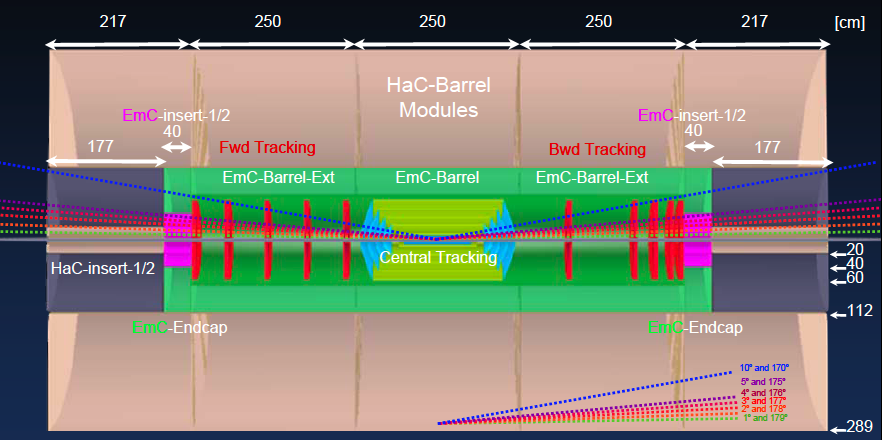 P.Kostka, A.Pollini, R.Wallny et al, 9/09
high precision, large acceptance, LHC/ILC/HERA related, Forward tagging of p, n, d